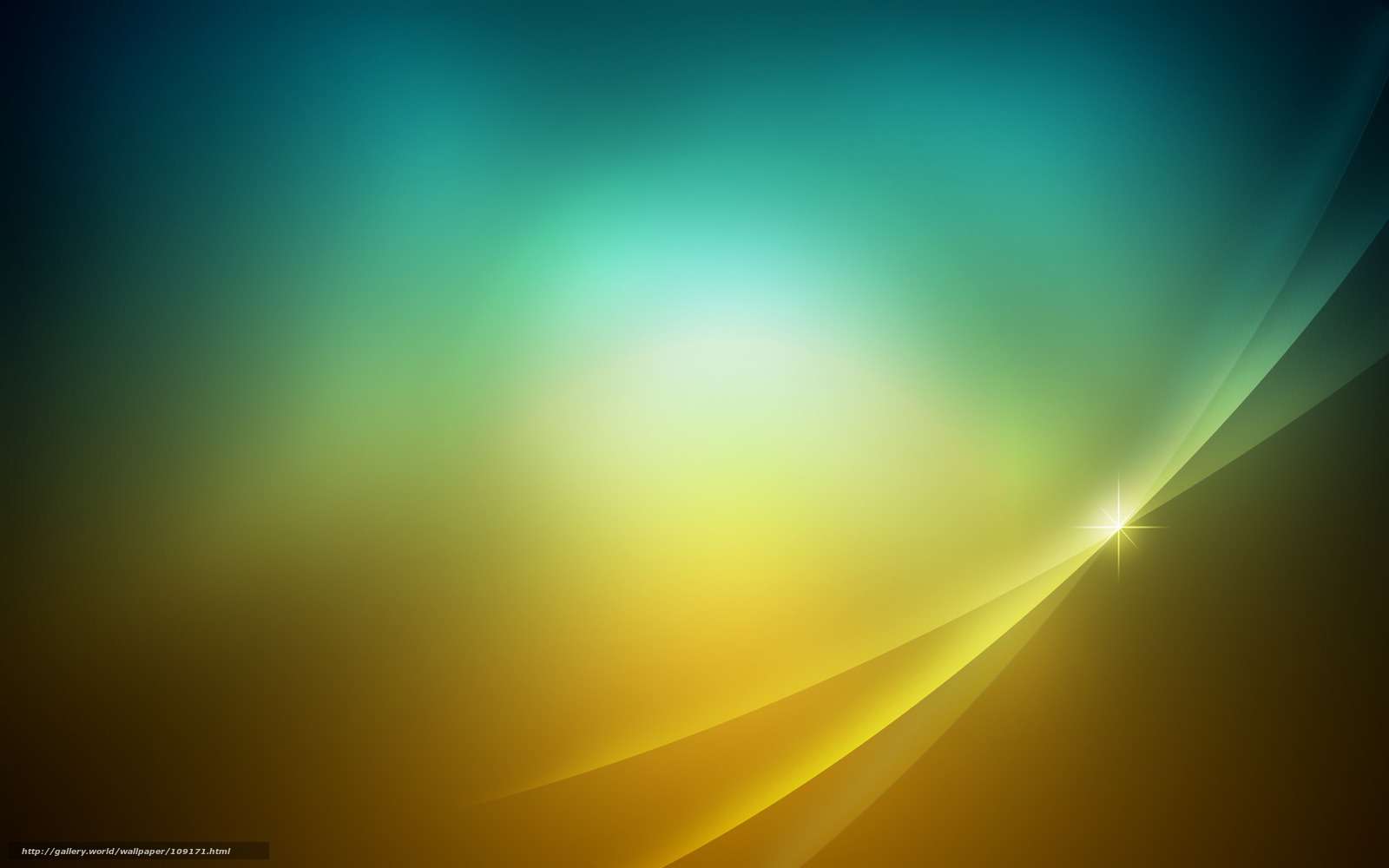 Audiência do Excelentíssimo Senhor
Presidente da República, Jair Messias Bolsonaro
com
COALIZÃO INDÚSTRIA
Brasília, 25 de março de 2019
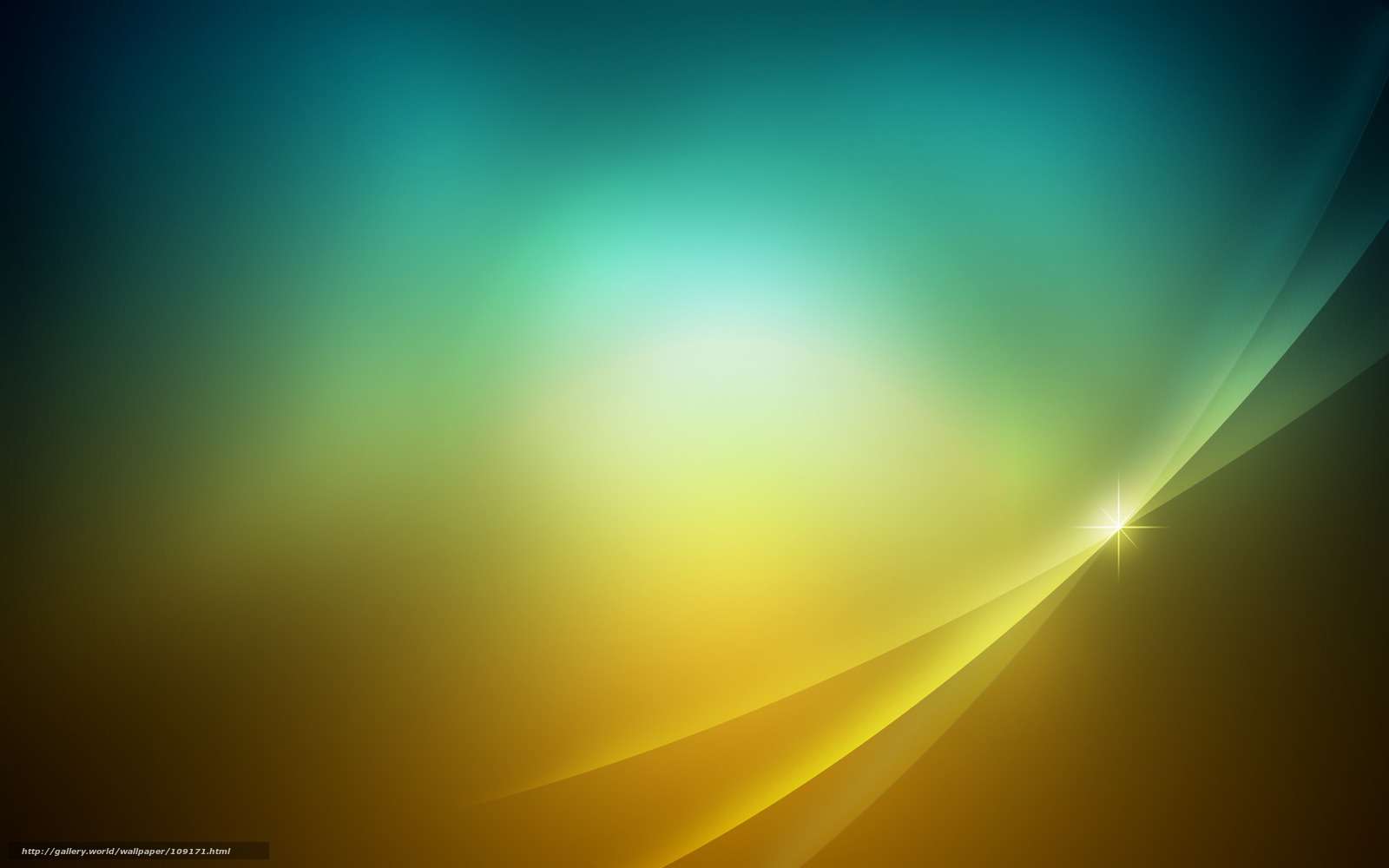 Coalizão Indústria
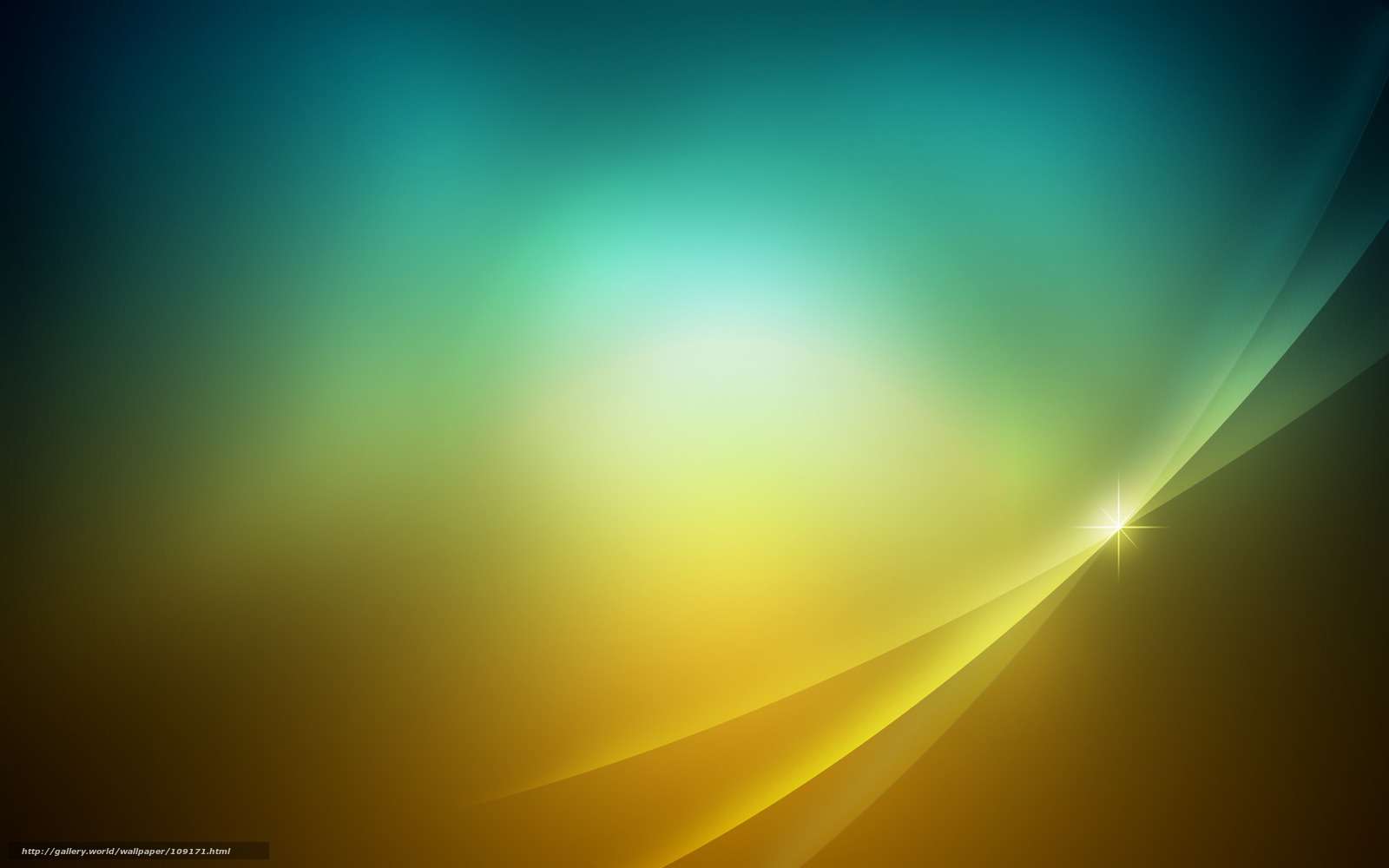 Setores da Coalizão Indústria:
Aço
Automotivo
Brinquedos
Calçados
Comércio Exterior
Construção Civil
Elétrica e eletrônica
Máquinas e equipamentos
Plástico
Química
Têxtil
39% do PIB da indústria (R$ 485 bilhões);
58% das exportações manufatureiras (R$ 151 bilhões);
30 milhões de empregos diretos e indiretos;
R$ 250 bilhões em pagamento de impostos.
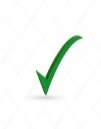 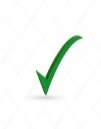 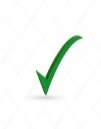 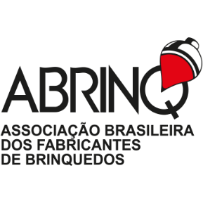 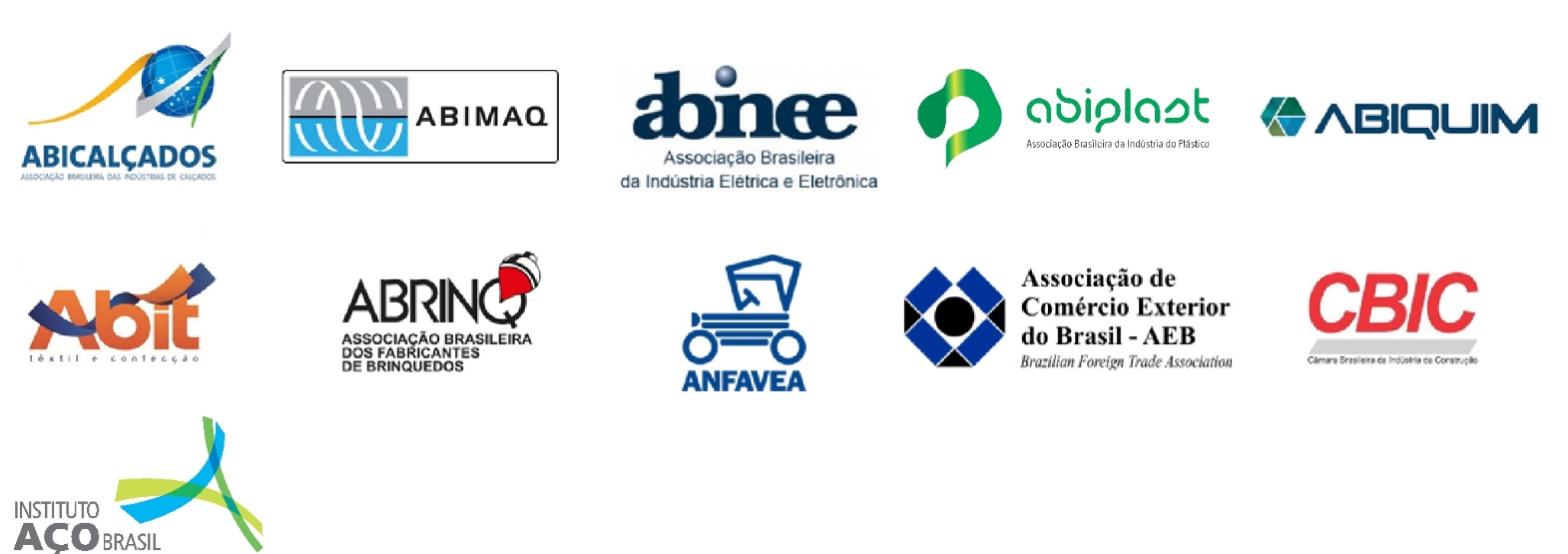 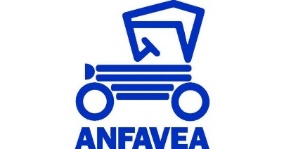 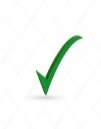 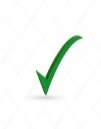 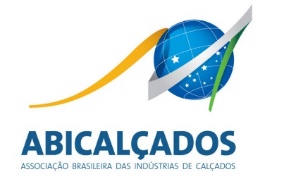 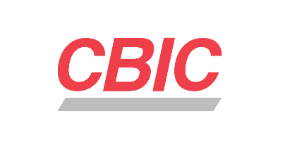 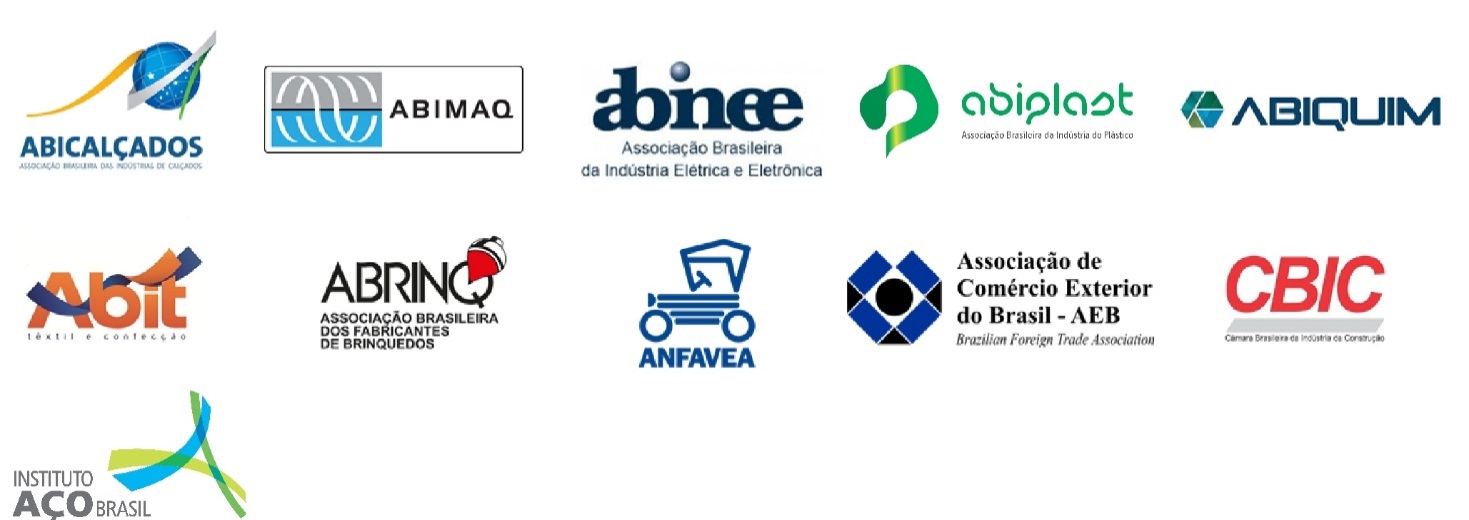 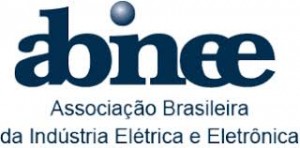 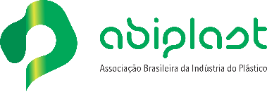 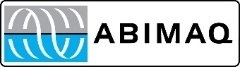 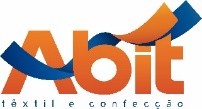 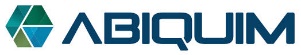 2
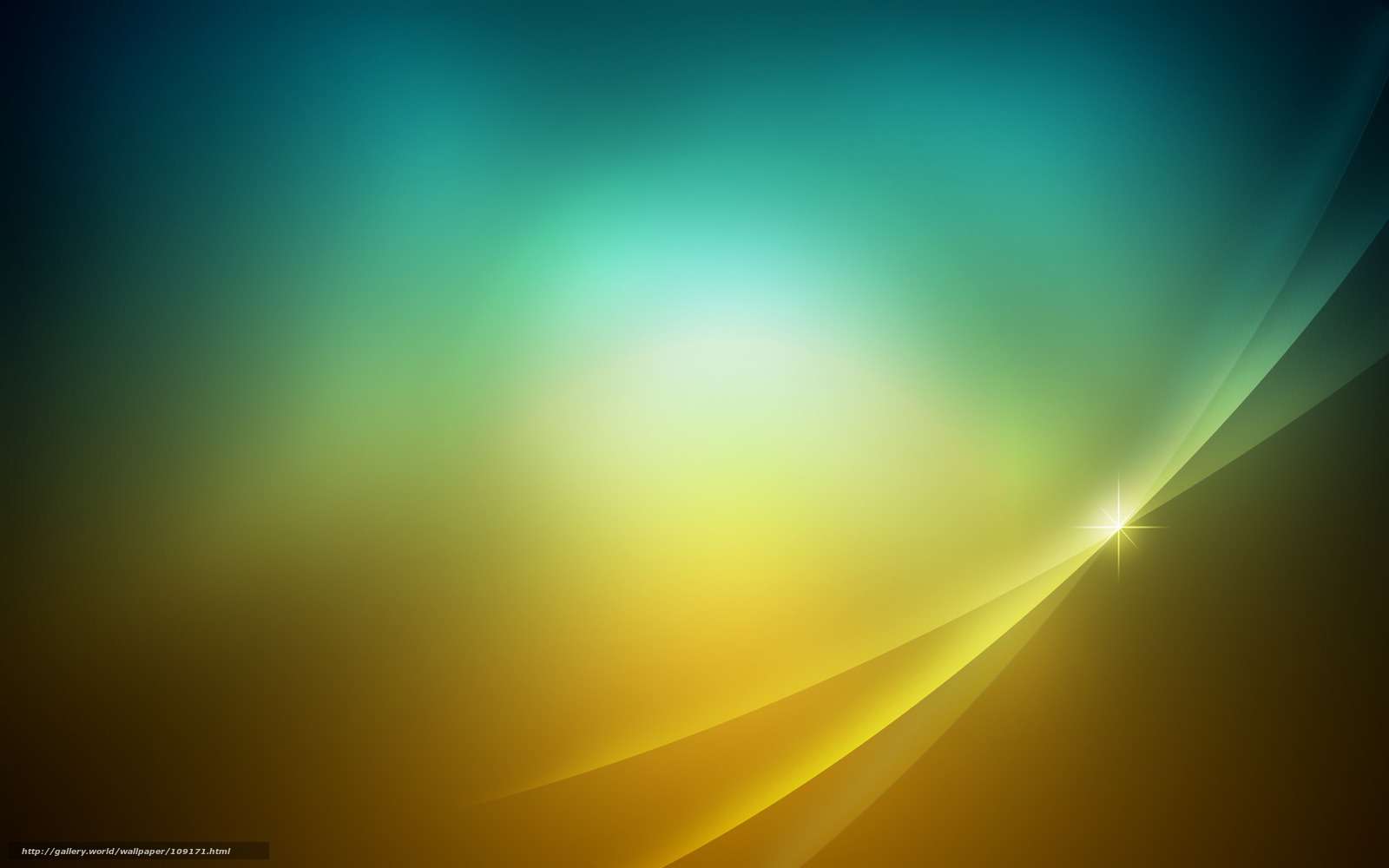 AGENDA BRASIL
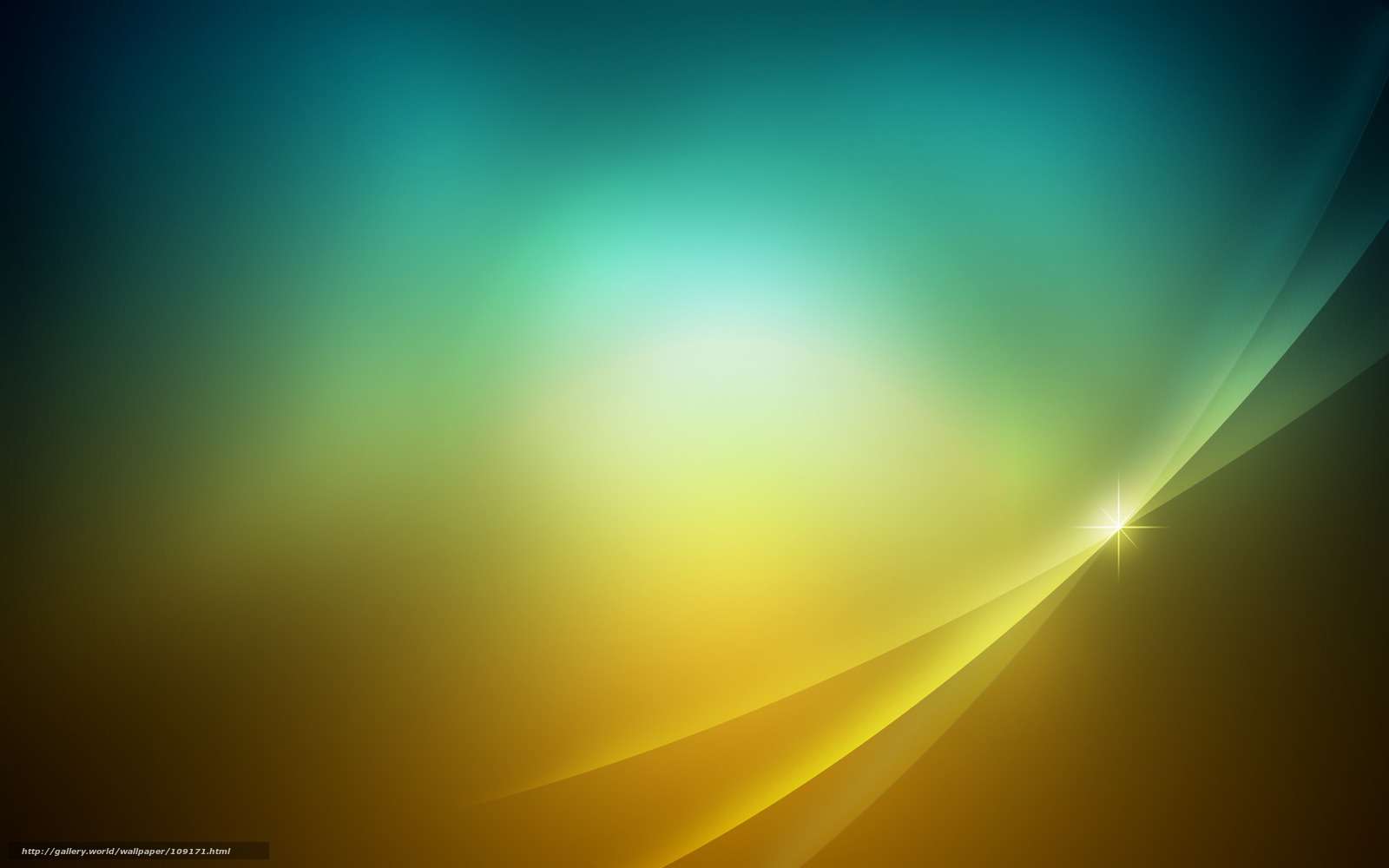 1. Ajuste fiscal: 
	- Reforma da previdência
	- Reforma tributária
2. Retomada do crescimento: 
	- Construção civil e infraestrutura 
	- Exportações
3. Desburocratização – Redução de obrigações acessórias
4. Disponibilidade de crédito - Custo de capital 
5. Abertura comercial x Crescimento Econômico
3